Downloading Your own Data into Colab
1. Open Colab and punch upper right circled box #1 below
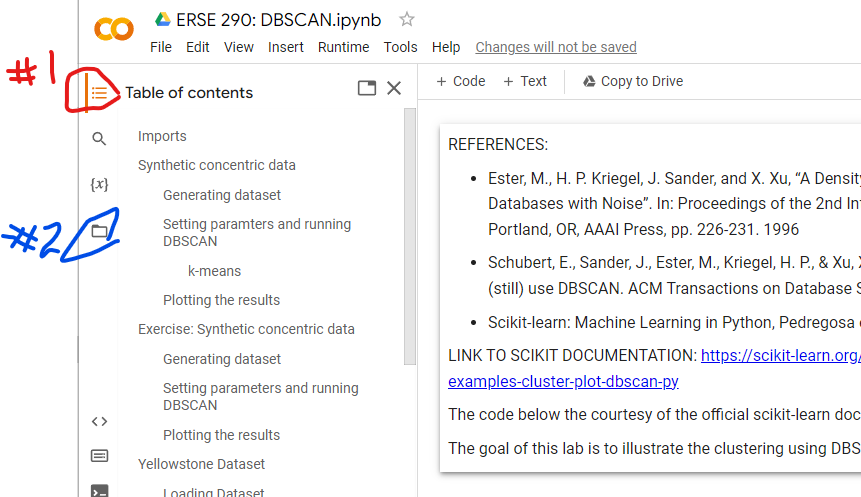 2. Punch file icon #2
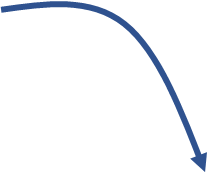 3. This will bring up .
    Punch file icon #3
4. Punching icon #3 brings up your 
Laptop files/folders. Find the data file
& punch it
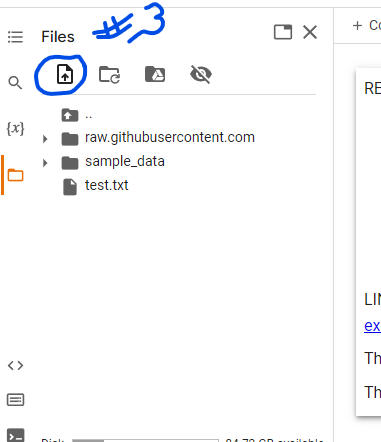 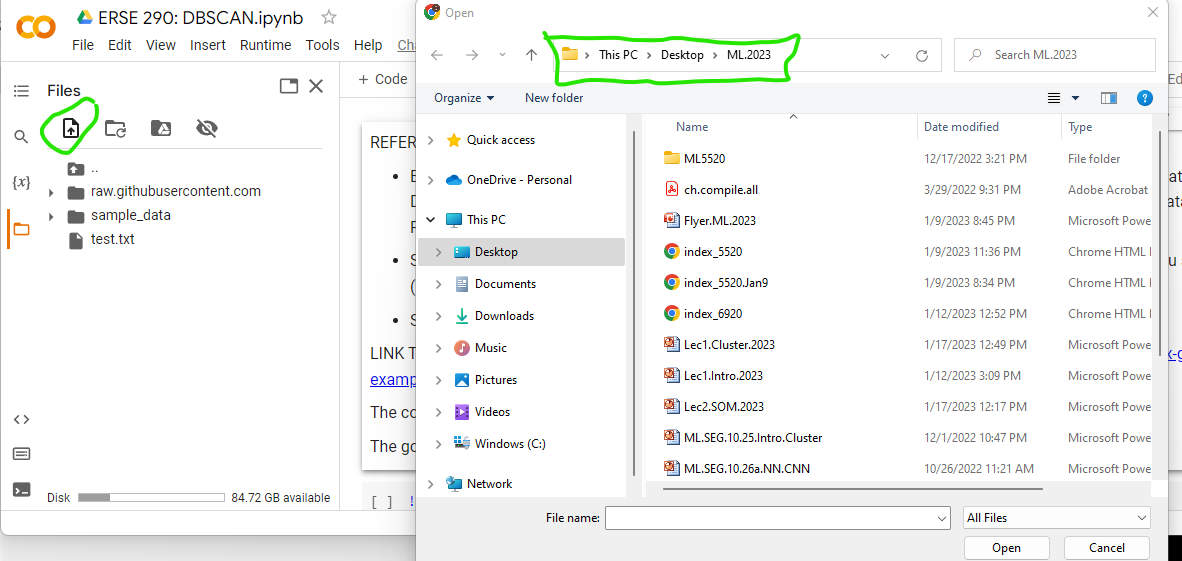